‘My Transfusion’ patient app
For adult patients receiving transfusion and their carers/relatives
Covers the transfusion journey, transfusion risks, benefits and alternatives for patients
Based on current national guidelines 
Created with insights from patients and healthcare professionals
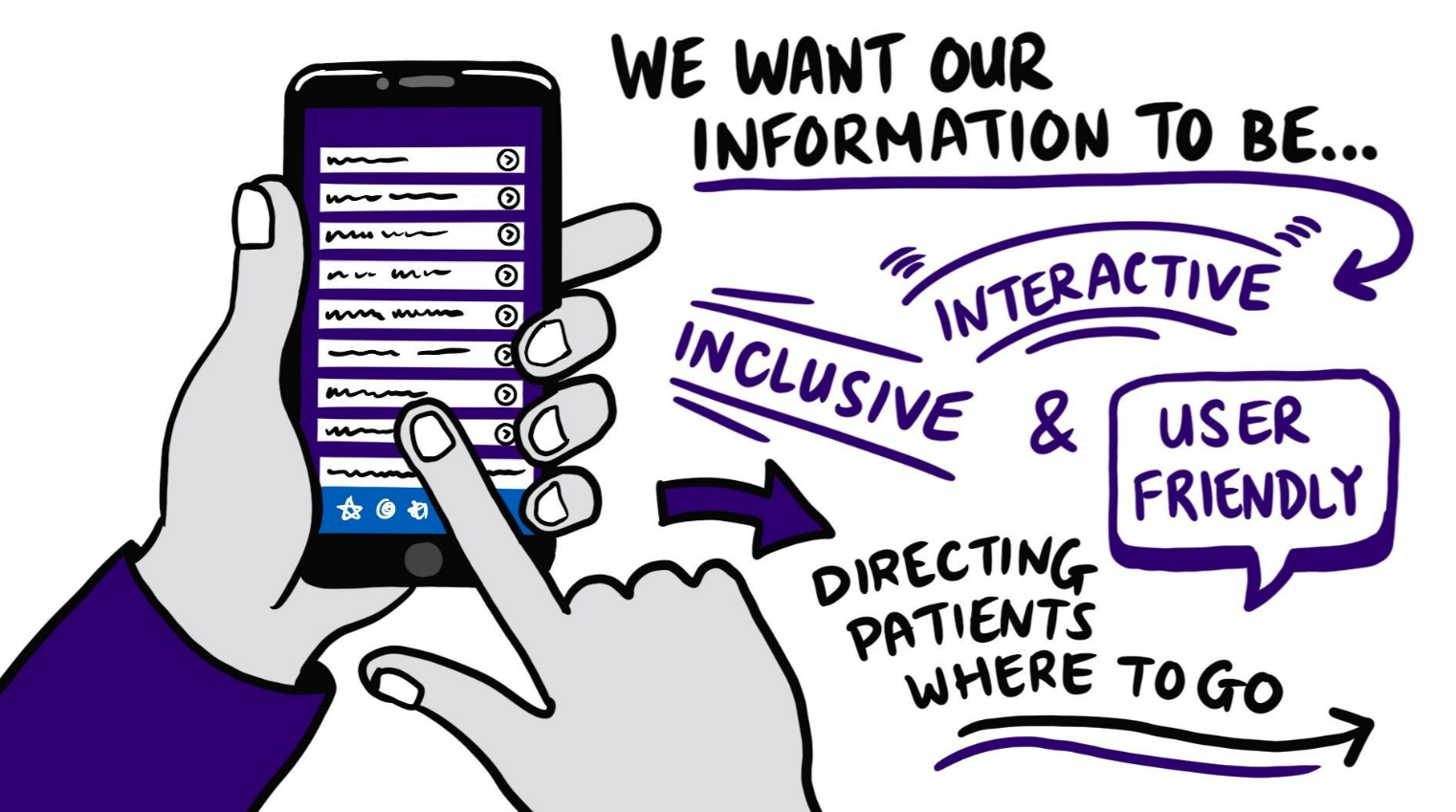 A short video is now available to promote the app
Here is the link for the short video on You Tube: 
https://www.youtube.com/watch?v=M0OLiAa1fHI
A short video is now available to promote the app
Topics
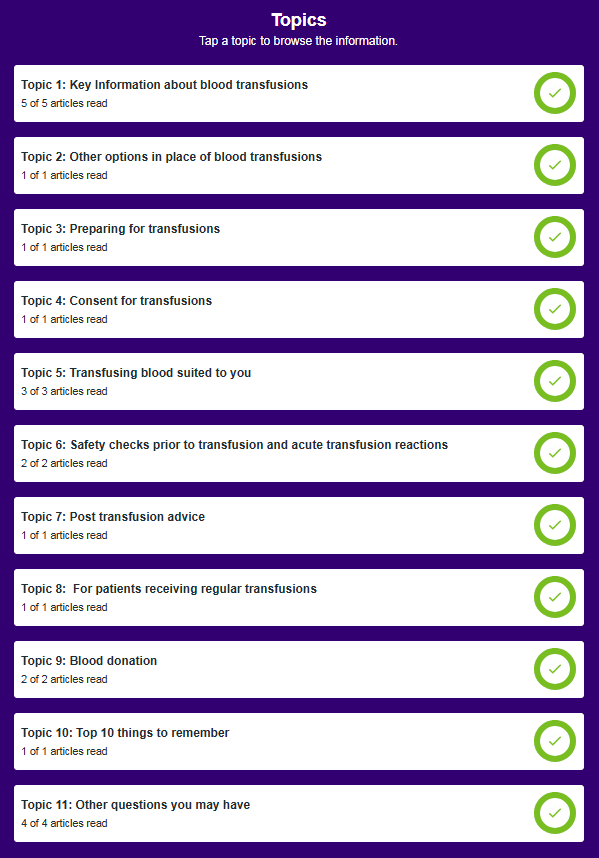 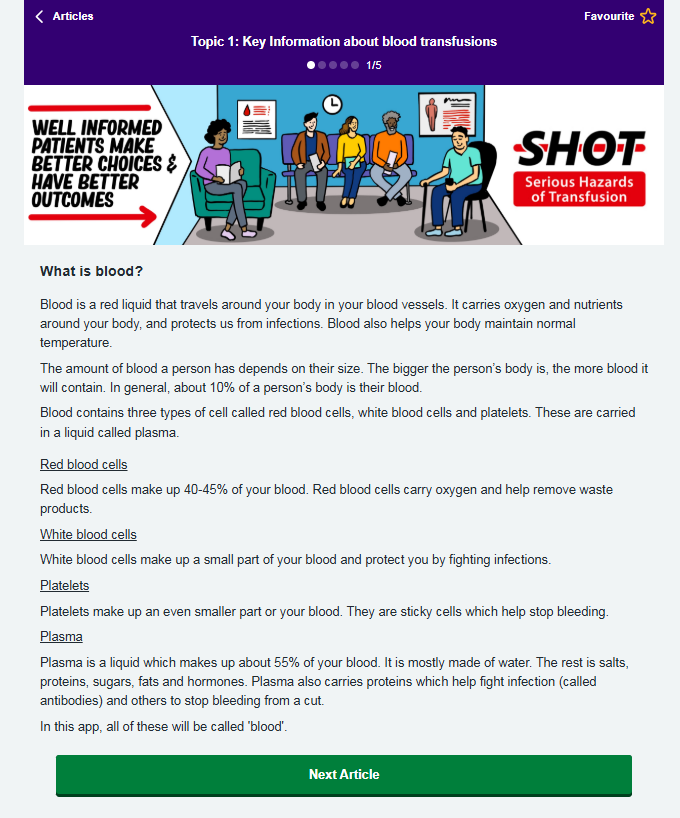 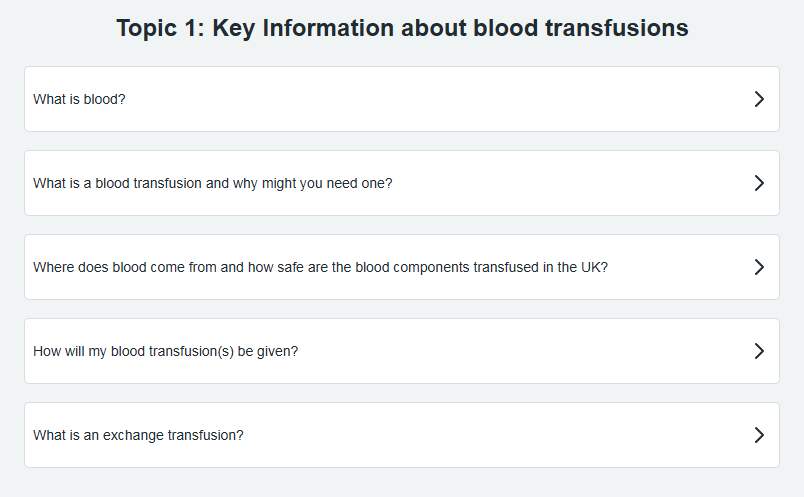 Favourites
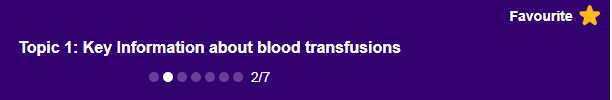 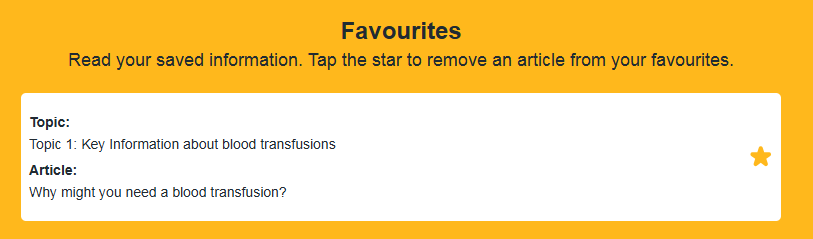 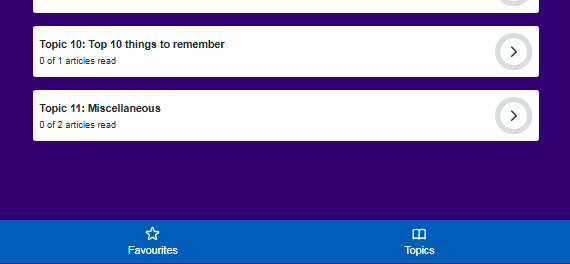 Download and view
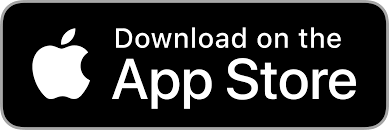 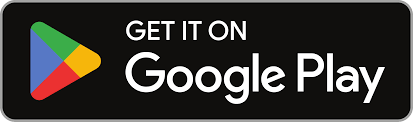 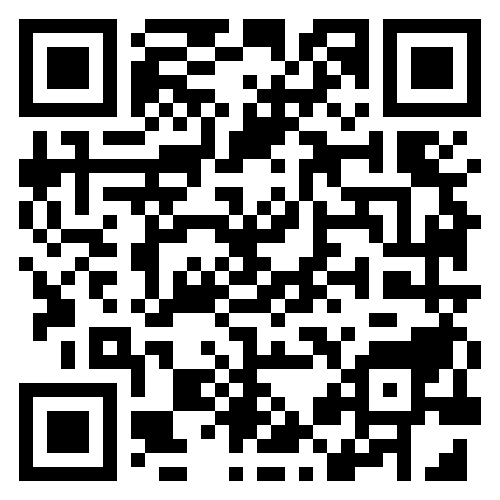 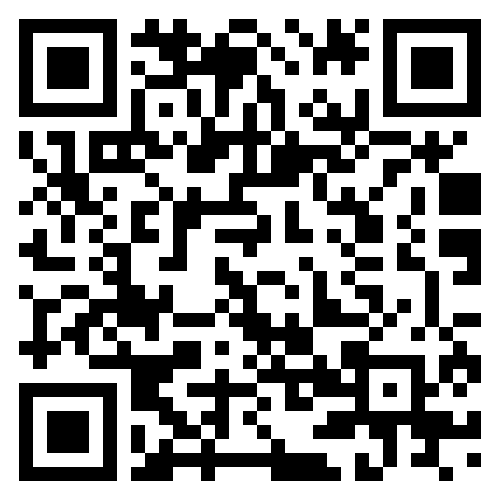 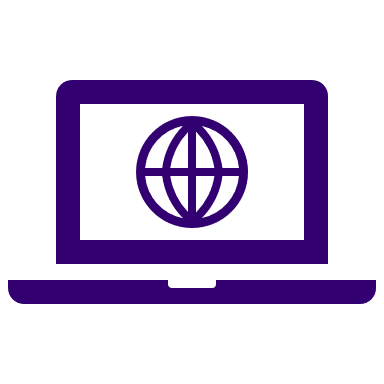 Or view web browser version: https://www.mytransfusion.co.uk/
Acknowledgements
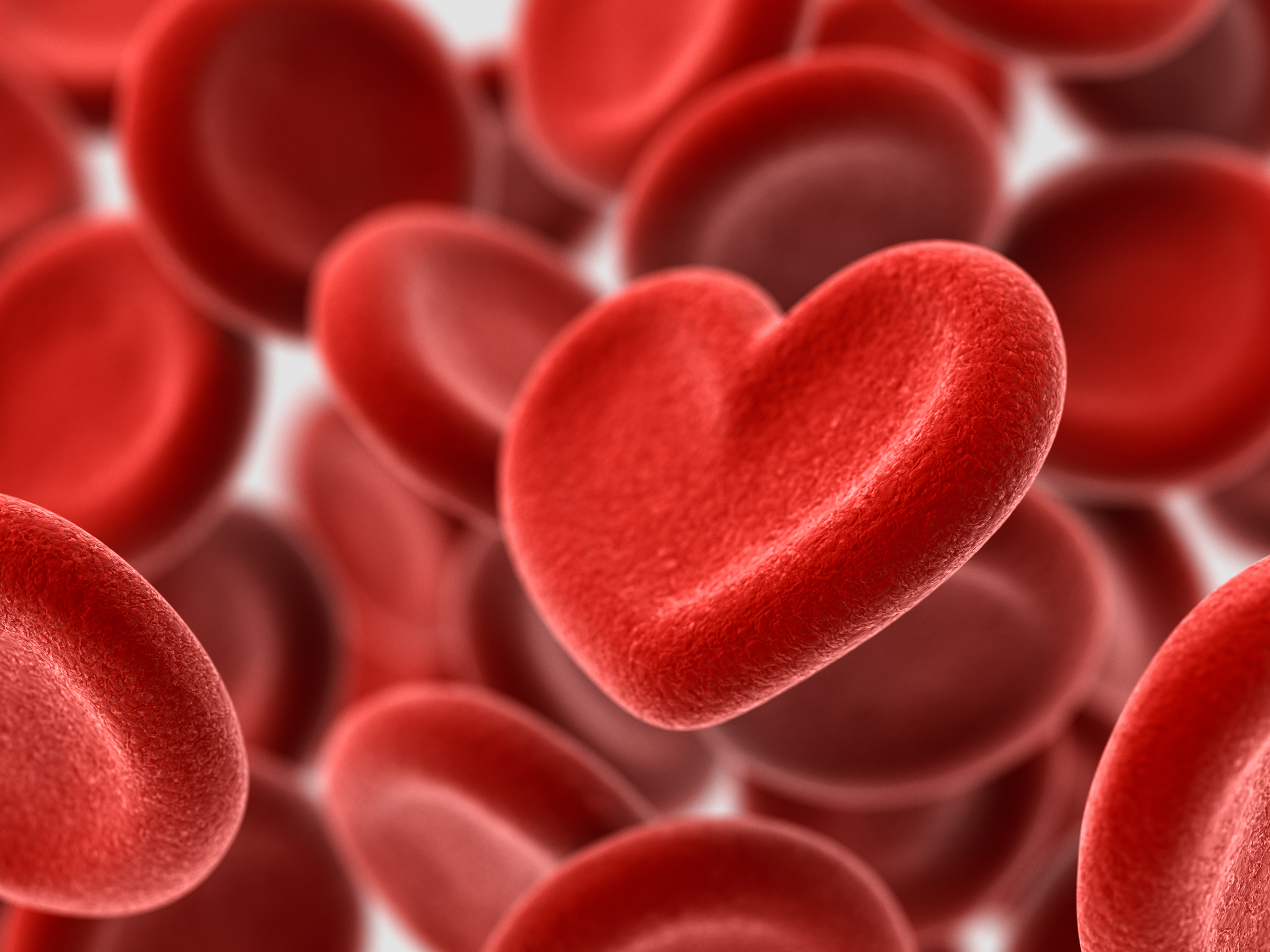 SHOT would like to extend our sincere gratitude to all who contributed to the creation of the My Transfusion app. 

In particular, we would like to thank the patient representatives who have shared their insights and experiences.
[Speaker Notes: All involved especially patients]